企業規模：／業種：／地域：
タイトル（企業名）
※記載ください
※記載ください
取組の概要
取組を始めた動機・課題
解決に向けた具体策と成果
取組について１枚でわかるような写真・図
※記載ください
該当するSDGs目標（３つまで）
ゴール素材・応募様式に係る注意事項
「目標」欄について

取組に関連するＳＤＧｓのゴールを選択し、マークを添付してください
【応募様式に係る注意事項】

応募フォームの様式、文字サイズ、フォントの色は、
　設定から変更されないようお願いいたします。
　（タイトル24ポイント、本文16ポイント）

“※記載ください”を消去の上ご記入ください。

SDGｓの目標は最大3つまで左記からコピーし張り付けください。

強調する箇所は太字、下線などの対応をお願いいたします。
右上の企業規模・業種・地域も記載お願いします。
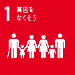 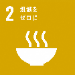 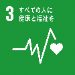 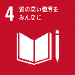 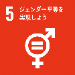 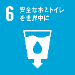 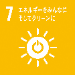 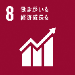 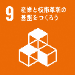 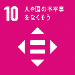 2
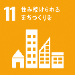 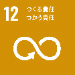 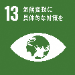 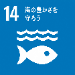 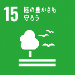 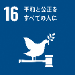 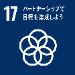 2